วิชาการตัดเย็บเบื้องต้น
FAD1206
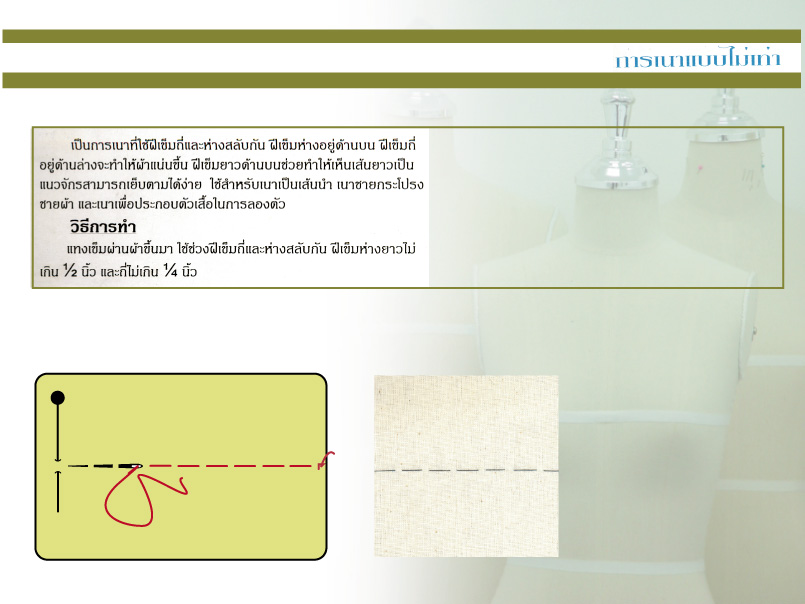 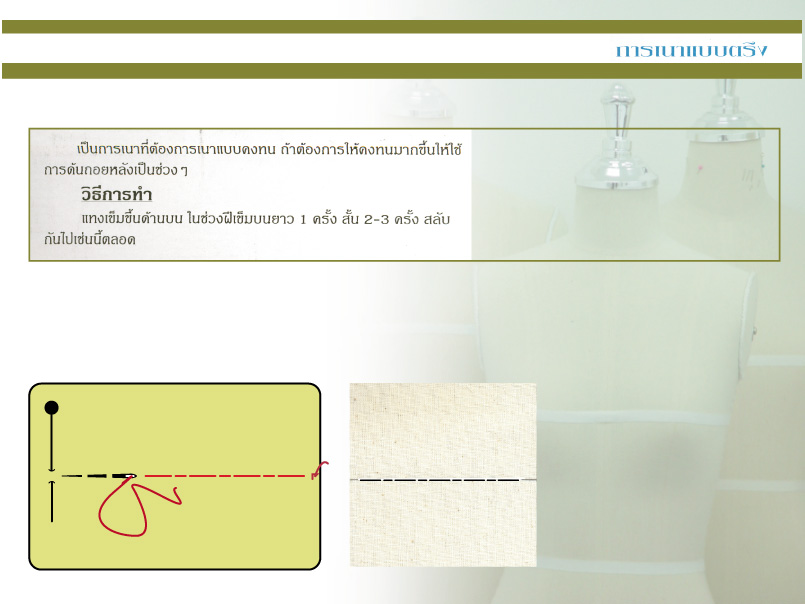 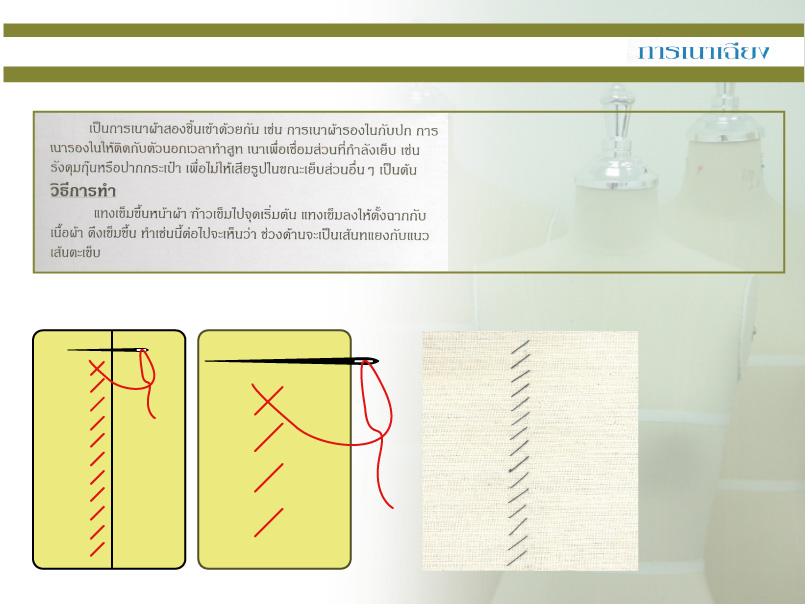 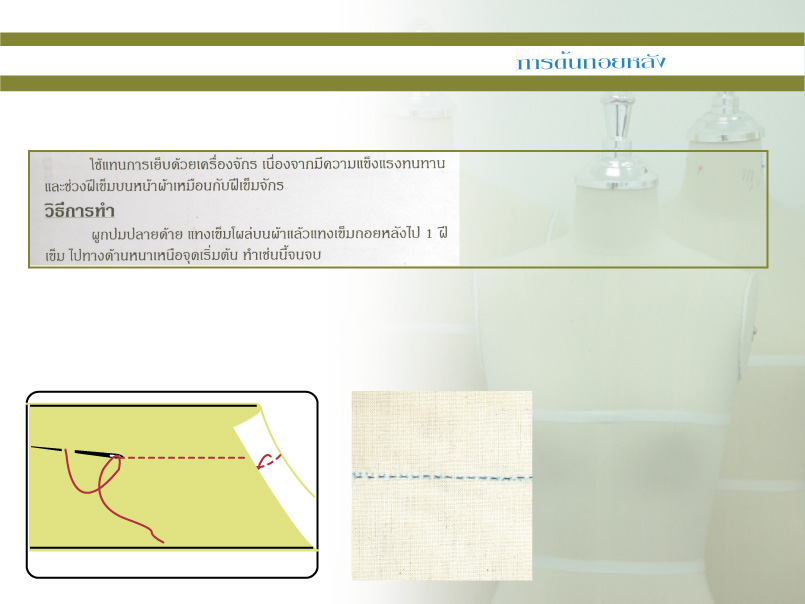 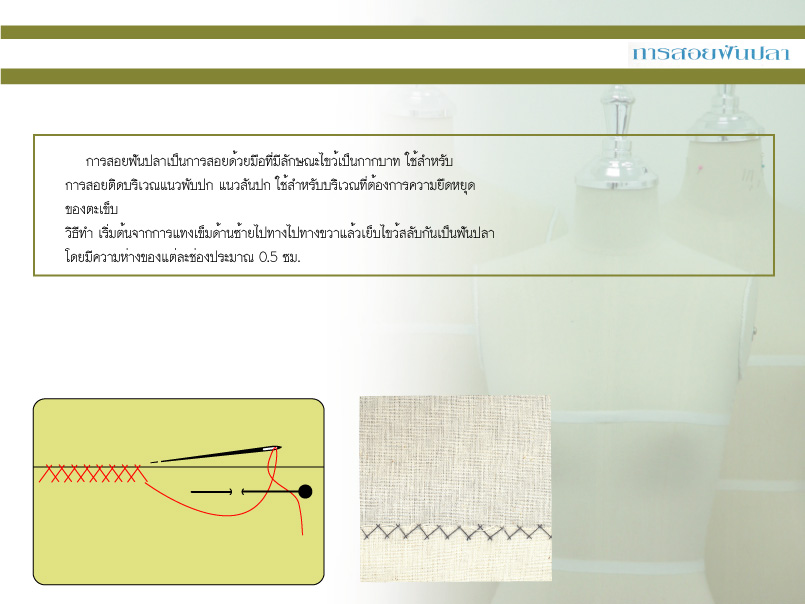 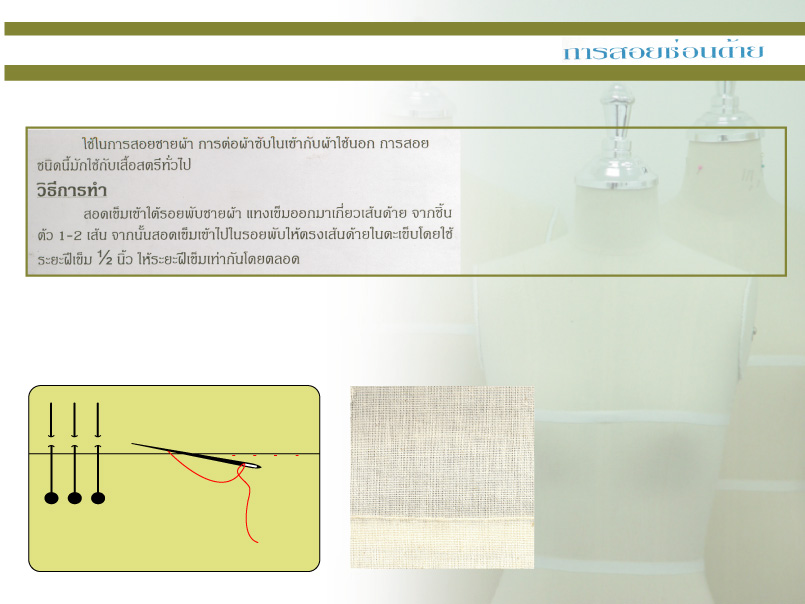 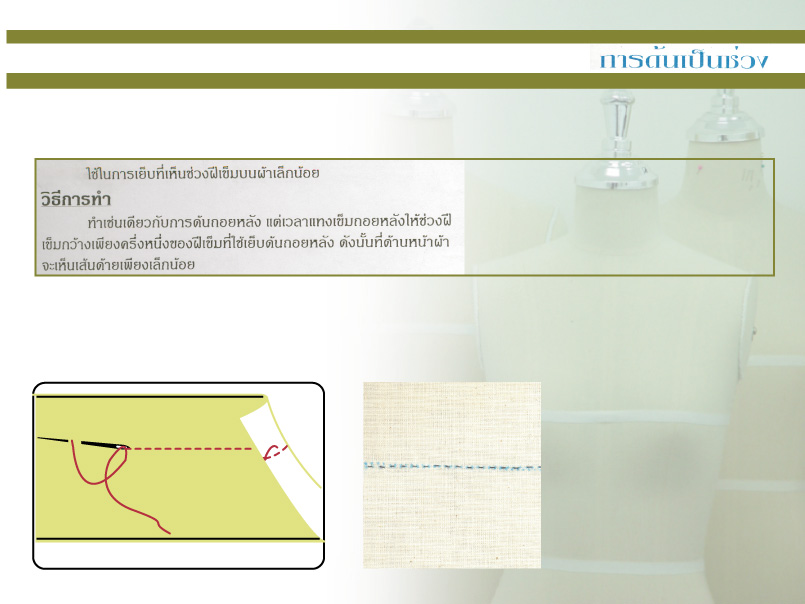 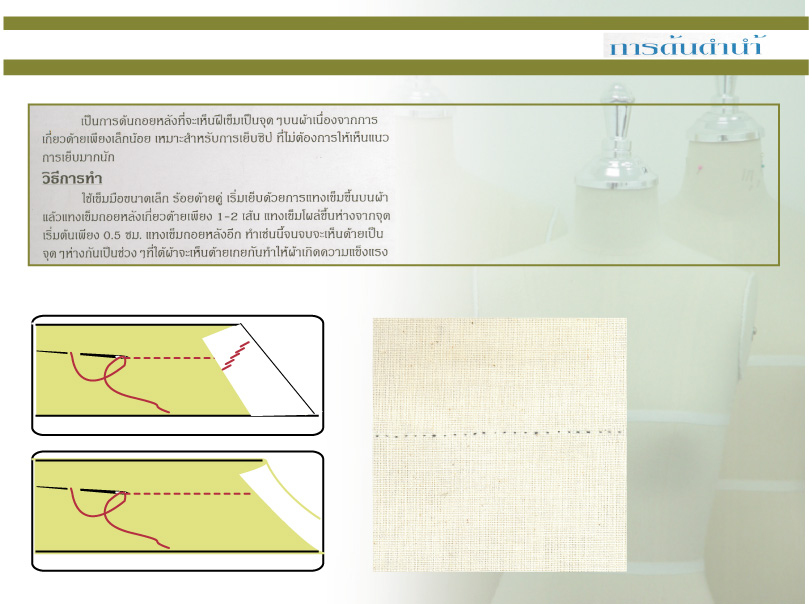